Муниципальное общеобразовательное учреждение Гимназия  № 1
“Какой автомобиль ты выберешь –
 японскую или немецкую иномарку?”
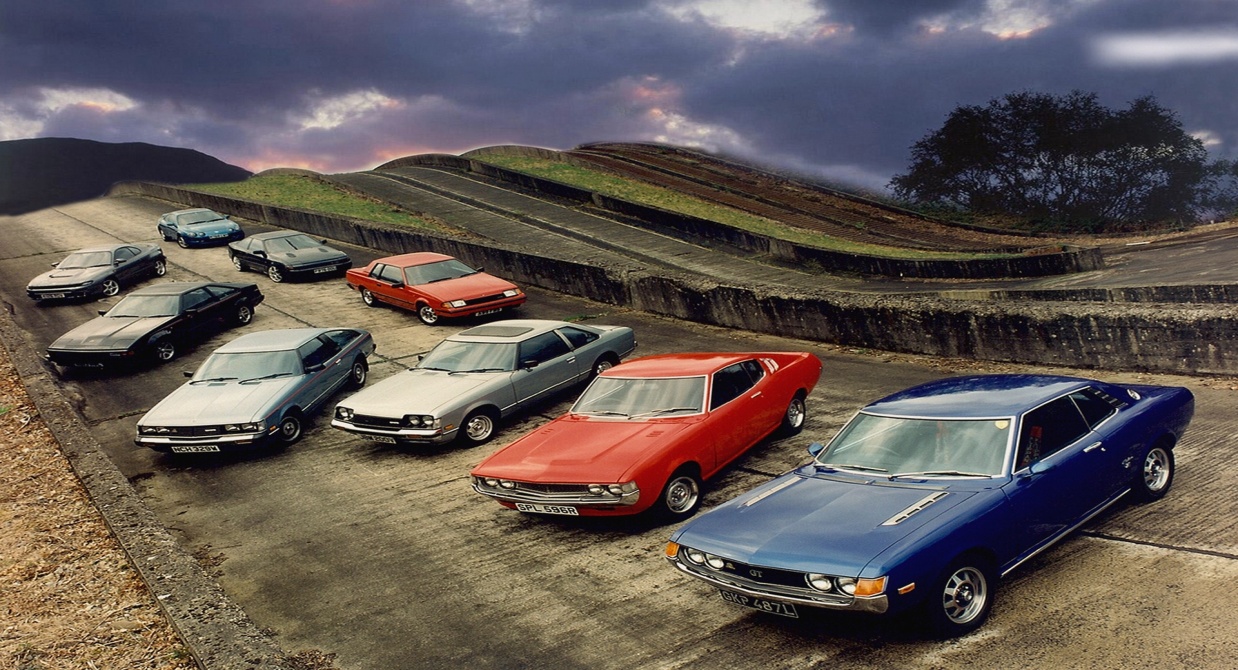 Выполнила:
Меркулова Арина Руслановна,
8 а класс.
Преподаватель:
Зырянова Светлана Сергеевна.
г. Комсомольск-на-Амуре. Хабаровский край, Россия.
2023
Цель: установить выбор рационального автомобиля между двумя вариантами:
 
Японский автомобиль                                       Немецкий автомобиль
Задача: сравнить автомобильную промышленность разных стран по таким критериям как:
Внешний вид
Работа двигателя
Привод
Пригодность 
Трансмиссия
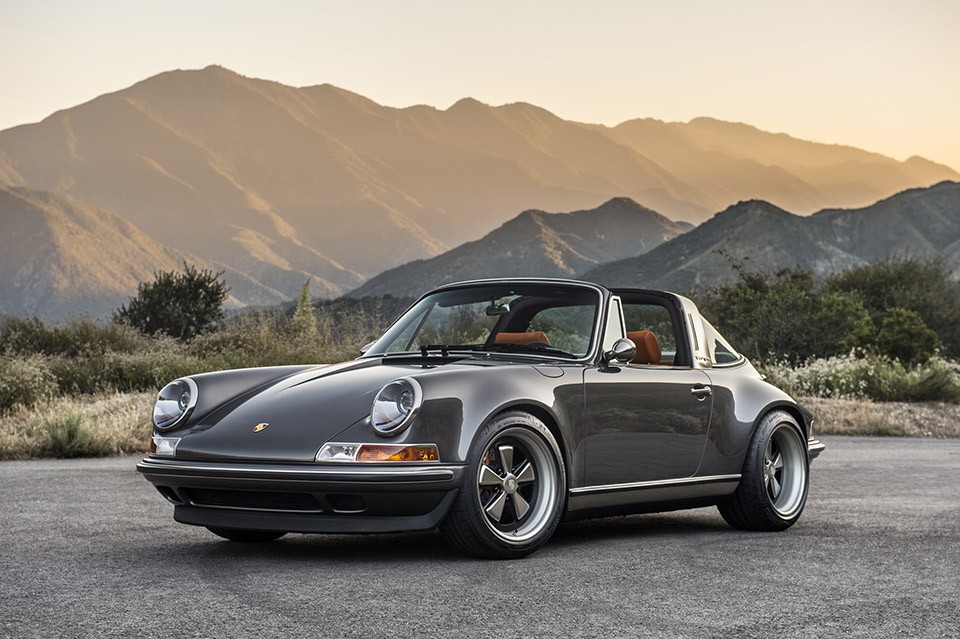 Porsche 911
Гипотеза: японская автомобильная промышленность является лучшей и не затмит другие страны.
Выбор за вами)
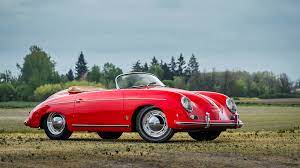 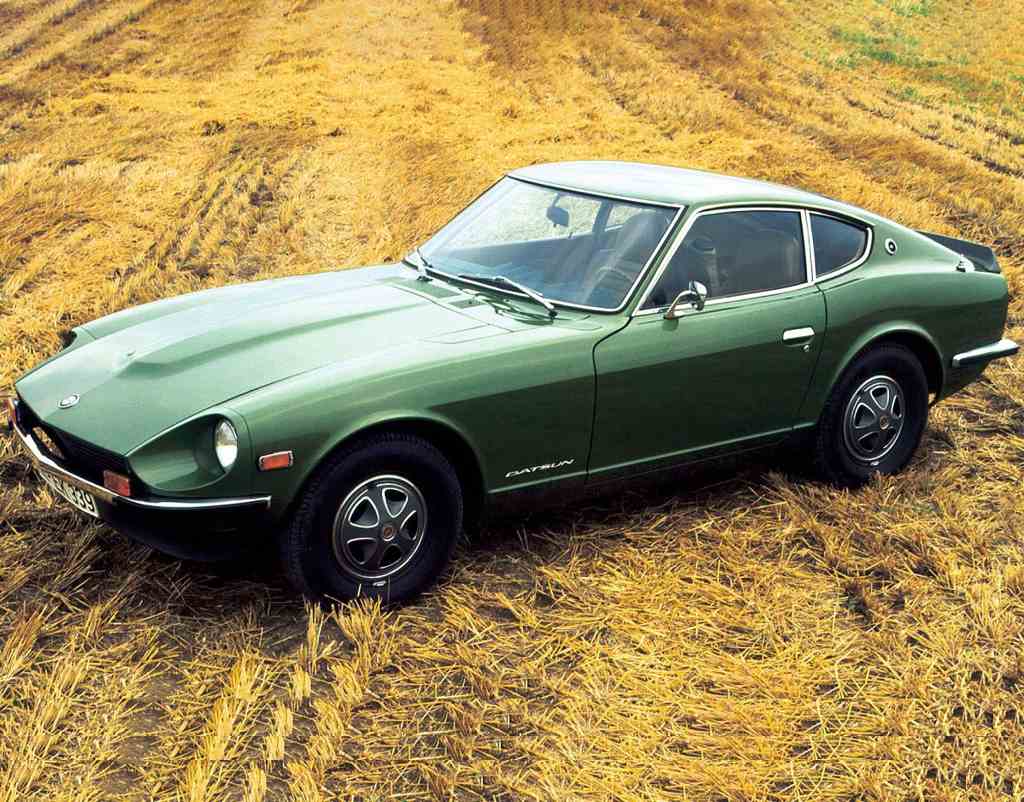 Porsche 356 SpeedSter
Nissan 240Z
Форма. Кузов. Модели.
Цена зависит от модели, доступная





Дорого, а потому престижно
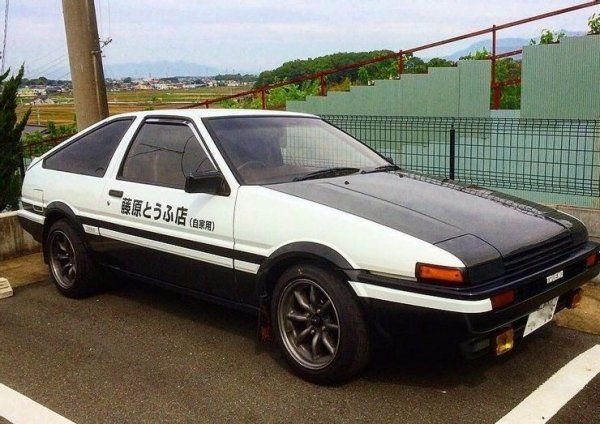 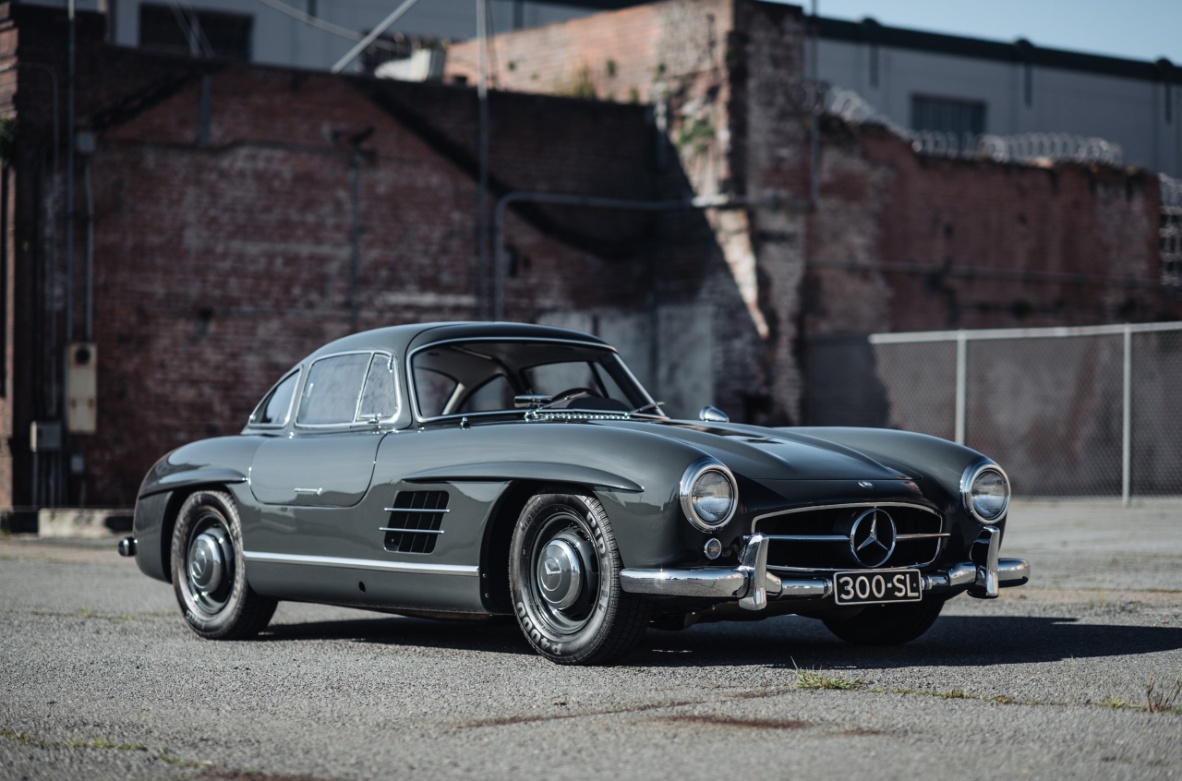 -Стиль 
-Власть 
-Сила 
-Престиж

-Упругость 
-Приспособленность
-Доступность
Mercedes-Benz W198
Двигатели. Сравнение.
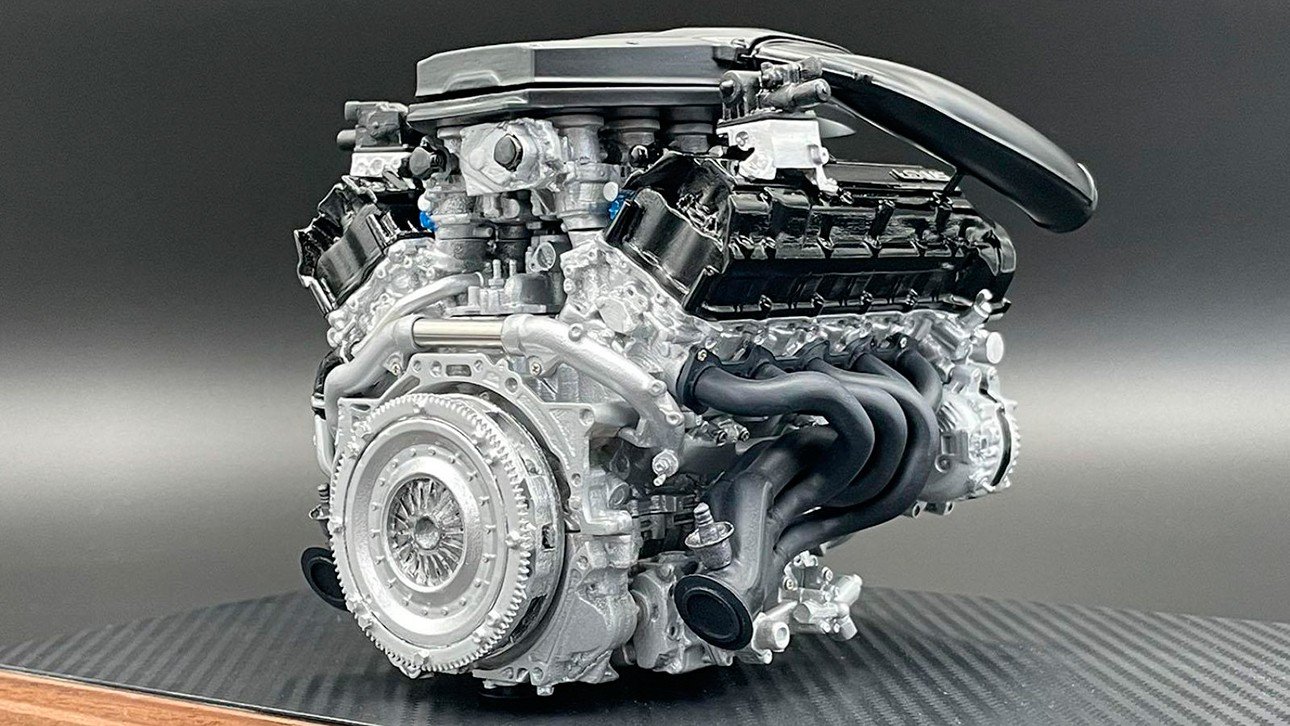 Надежность -
Расход +
Экология +
Toyota 1LR-GUE
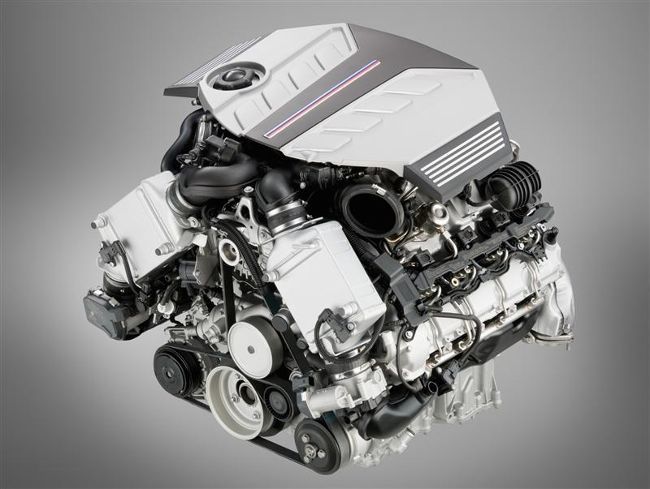 Надежность +
Расход -
Экология +
BMW N63B44
Привод. Акклиматизация в            России.
ЯПОНСКИЙ ПРОИЗВОДИТЕЛЬ – устанавливает в большинстве ИМЕННО ПЕРЕДНИЙ (на 85% авто), что очень практично для наших широт. Конечно он не такой комфортный, да и вес распределен не так хорошо. НО запомните, по снегу лучше тянуть за собой (передний), чем толкать впереди (задний)
НЕМЕЦКИЙ ПРОИЗВОДИТЕЛЬ – сейчас устанавливают в большинстве задний, это примерно 60% от всего общего объема. Плюсы конечно не оспоримы, это более равномерно распределенный вес, нет вибрации в руль, нет увода в сторону при старте. Зимой этот привод проигрывает.
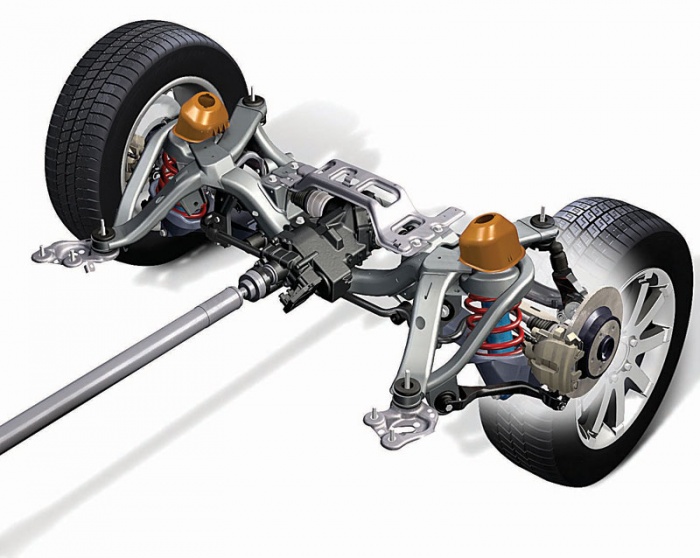 Трансмиссия. Механическая часть сборки)
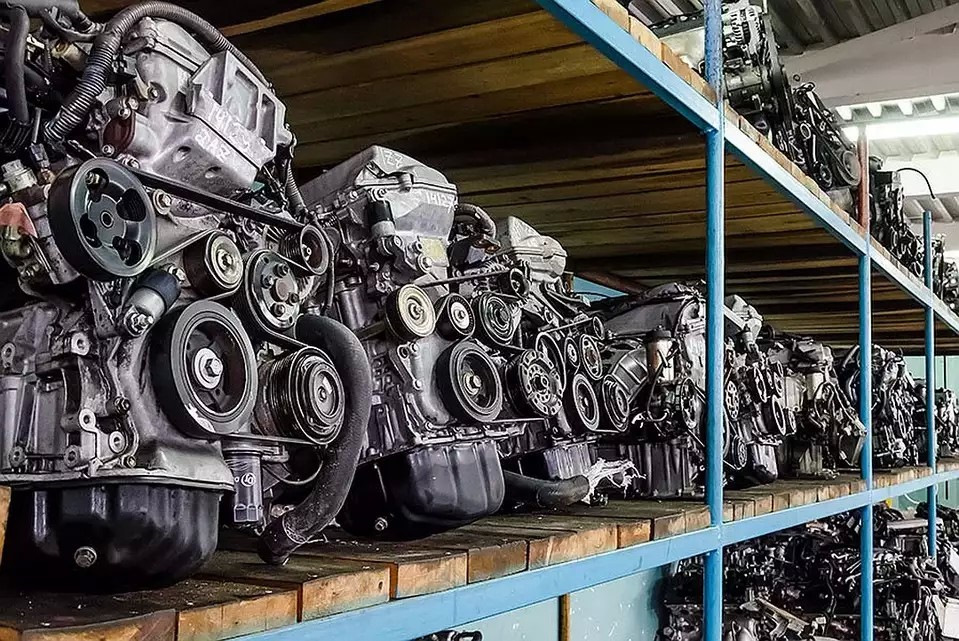 НЕМЦЫ – сделали упор именно на РКПП. АКПП и CVT, устанавливают мало. А вот с роботами проблем много (для примера возьмем туже DSG), зачастую они 
не выходят даже по 80 000 км.
ЯПОНЦЫ – сделали упор на АКПП и ВАРИАТОР, робот у них также есть, точнее был, но они отказались от него из-за его «кривизны».
Заключение . Выводы.
Вывод: на основании проведённого нами исследования выдвинутая гипотеза подтвердилась. Японская автомобильная промышленность является мировым лидером в производстве автомобилей. Выигрывает у конкурирующих фирм за счёт: 
Доступной ценовой политики.
Акклиматизации в любых погодных и дорожных условиях.
 Механической сборке.
Постоянному обновлению систем и введению новых технических решений.
Источники информации.
https://rating-avto.ru/sravnenie/kakie-mashinyi-luchshe-nemetskie-ili-yaponskie.html
https://avto-blogger.ru/vs/nemec-ili-yaponec.html
https://www.zapcar.ru/articles/nemec-japonec-avto/
https://www.zapcar.ru/articles/nemec-japonec-avto/
https://rating-avto.ru/raznoe/plyusyi-i-minusyi-turbirovannyih-dvigateley.html
https://rating-avto.ru/raznoe/gdi-dvigatel-plyusyi-i-minusyi.html
https://rating-avto.ru/sravnenie/variator-ili-avtomat.html
https://rating-avto.ru/raznoe/podveska-v-avtomobil.html
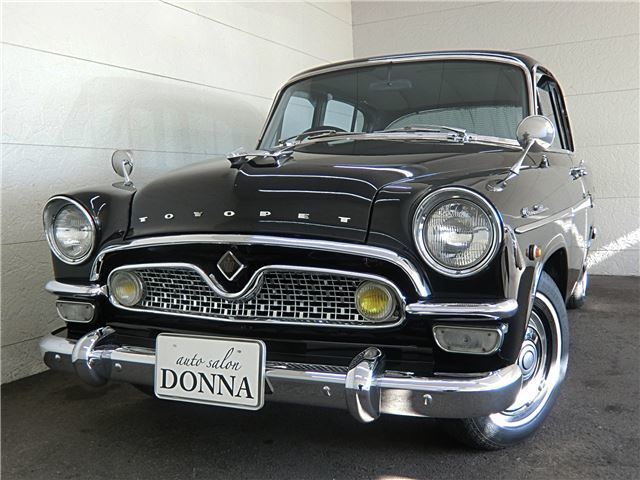 TOYOTA CROWN DELUXE 1962 года
Благодарим за внимание.